Her kan du skrive enhet/tilhørighet. Sett blank hvis dette ikke er aktuelt. Innhold i dette feltet styres her: Meny -> Vis -> Topptekst og bunntekst
Universitetet i Bergen
Kommunikasjon og rekruttering
Jens Helleland Ådnanes
Asbjørn Leirvåg
Hva vet vi om studentene våre?Jens H. Ådnanes
Universitetet i Bergen
SA si undersøkjing
Nordiske (87%).
Kjem frå akademiske heimar.
56% vil ta mastergrad.
Side 3
[Speaker Notes: Dette er på grunnstudiene 2017. Nye studentar. Ikkje tatt med årets undesøkjing frå fakultetet, sidan mange nok veit kva som står der.]
Universitetet i Bergen
Korleis finn dei info om oss?
Side 4
Universitetet i Bergen
Ikkje (berre) på utdanningsmesser.

63 prosent var ikkje på messe før dei søkte.
50 prosent seier messa ikkje var viktig for valet.
6 prosent seier det var viktig.
Side 5
Universitetet i Bergen
Annonser og reklame
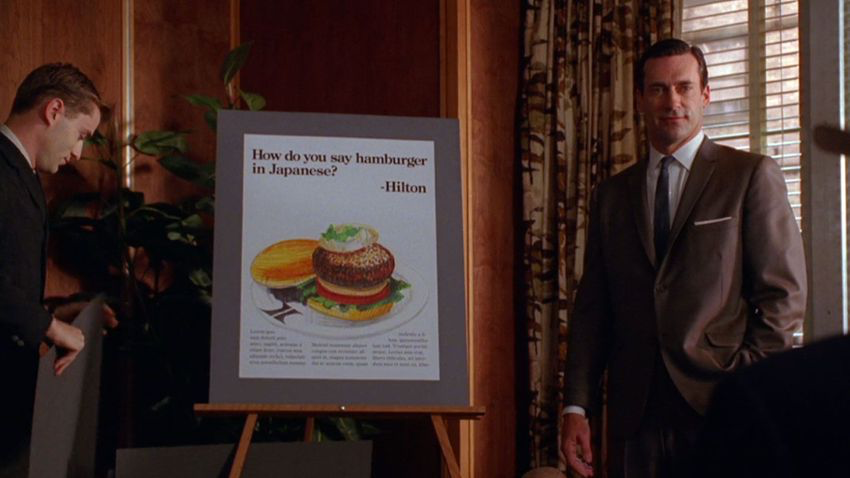 Side 6
Universitetet i Bergen
50 prosent av MatNat-studentane seier dei IKKJE har sett reklame for studier ved UiB.
38 prosent har sett, 12 prosent veit ikkje.
59 prosent har lagt merke til annonseinnhald på Facebook.
Side 7
Universitetet i Bergen
Slik finn dei info om UiB
9 av 10 finn info på nett.
2 av 8 gjennom dialog med tilsette
2 av 8 gjennom dialog med tidlegare studentar
I følgje studentane er det lett å finne infoen dei treng på uib.no.
Men ”Noen lenker var gamle og noe var ikke aktive i det hele tatt.”
Side 8
Universitetet i Bergen
Kvifor UiB?
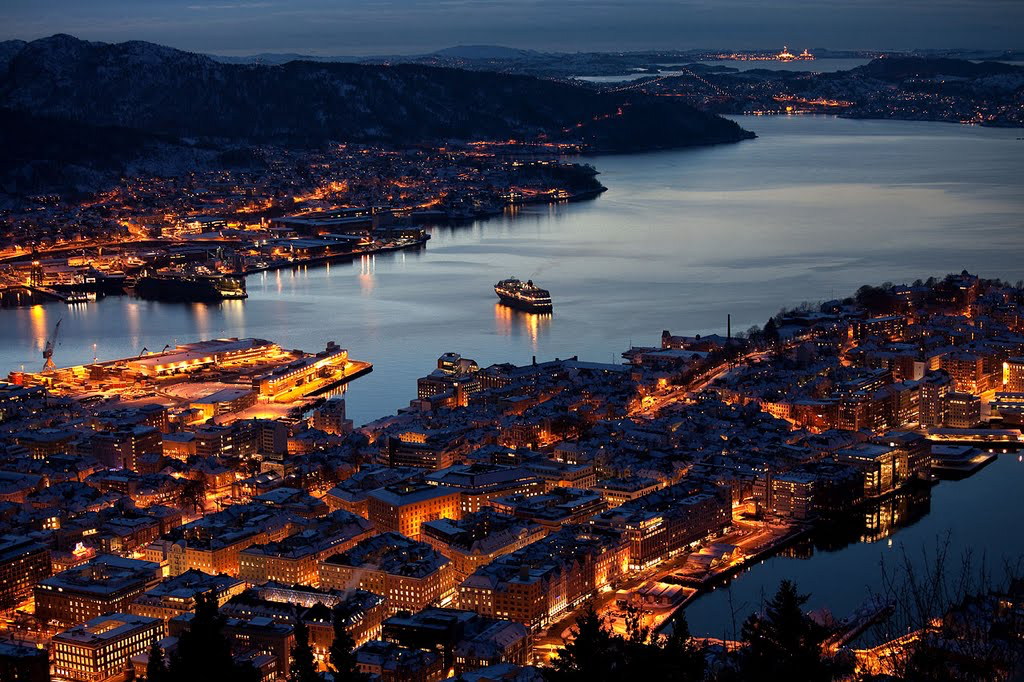 Side 9
Universitetet i Bergen
Dei tre viktigaste	grunnane
Fagtilbudet (86 prosent)
Nærhet til hjemsted (43 prosent)
Bra studentmiljø (43 prosent)
Side 10
[Speaker Notes: Studentane har skrive dei tre viktigaste grunnane.]
Universitetet i Bergen
Dei som IKKJE søkte UiB?
Vil kanskje gi oss den infoen vi treng for å nå dei neste gong.
Side 11
Hvordan når vi potensielle studenter?Asbjørn Leirvåg
Universitetet i Bergen
Bondestudenten Daniel Braut 1883
«Rome var lugnt og koselig; og den stengde utsyni gjorde at han kjende seg so trygg og godt gøymd.»



Arne Garborg: «Bondestudentar»
Universitetet i Bergen
Valgfriheten er total
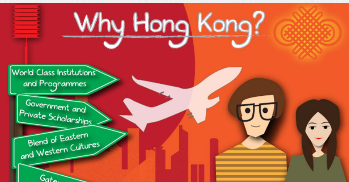 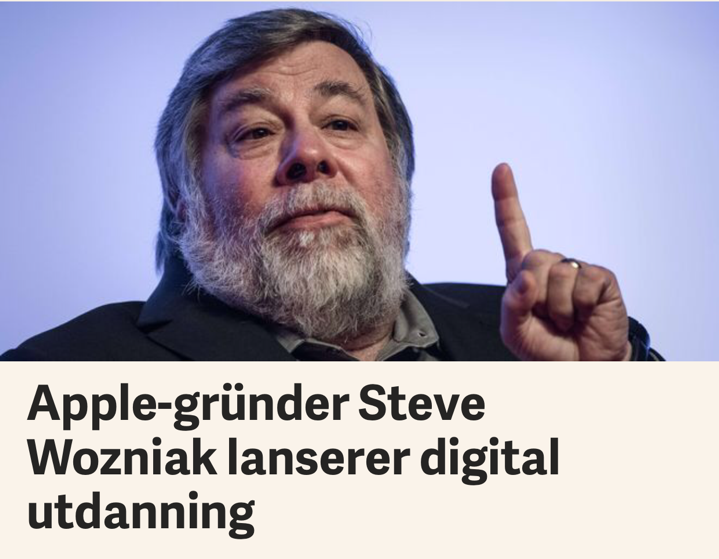 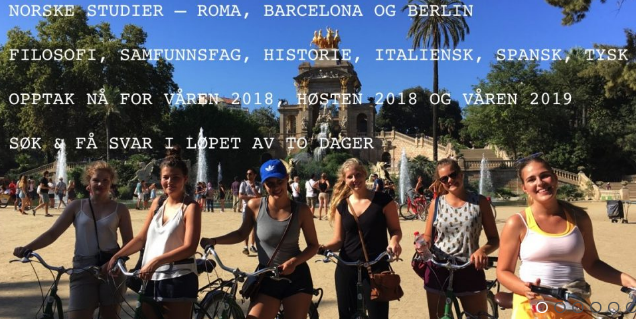 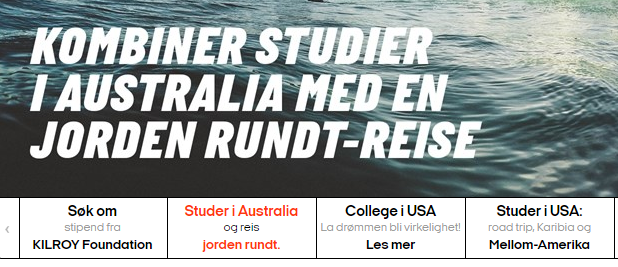 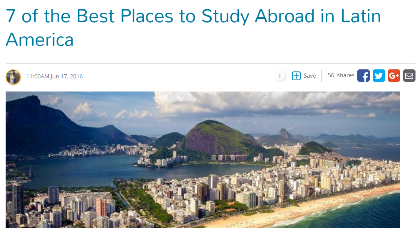 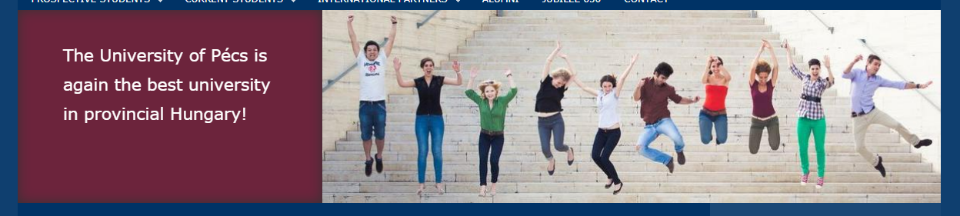 Store ting i bevegelse
Massemediene
Reklametretthet
Å nå “de unge”
Noe vokser, noe forsvinner

Men hva?
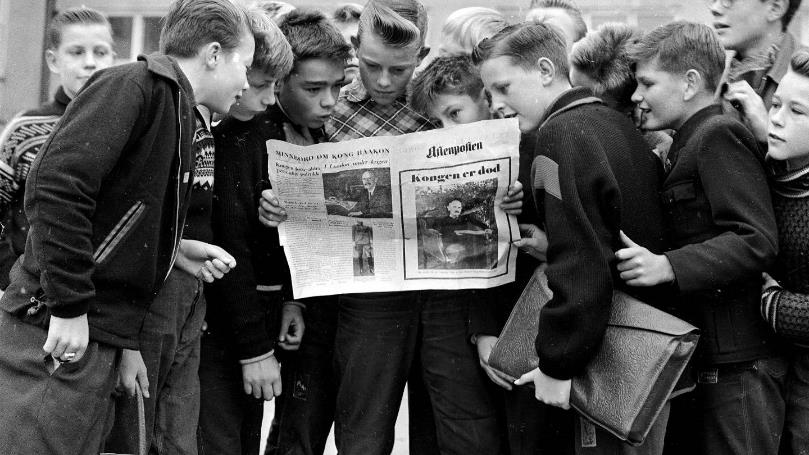 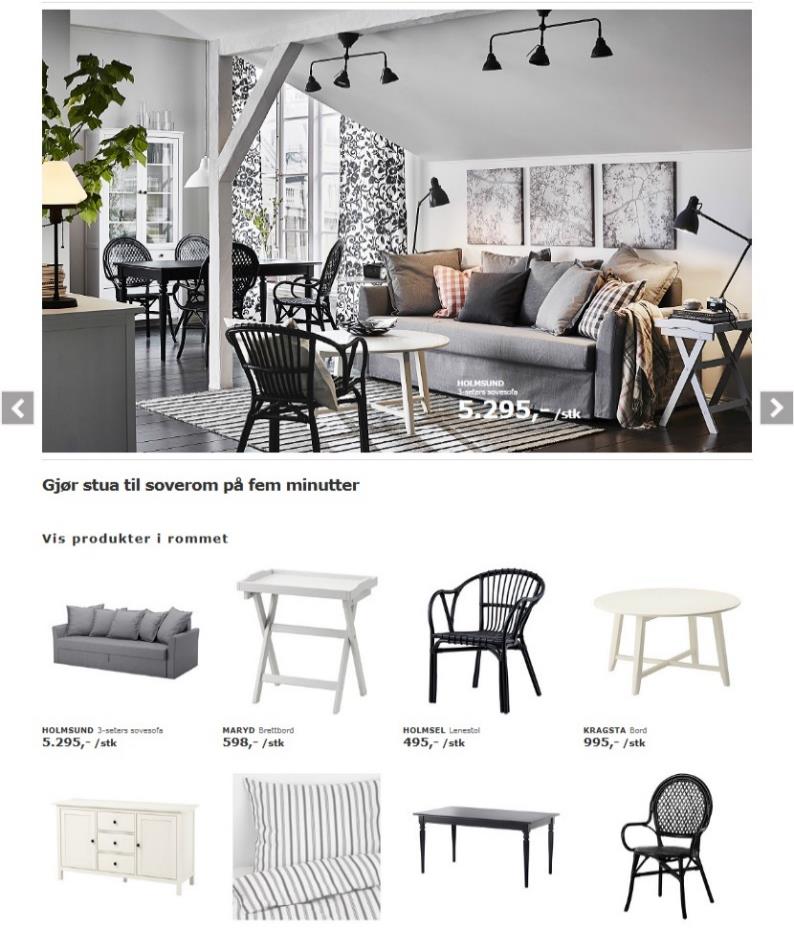 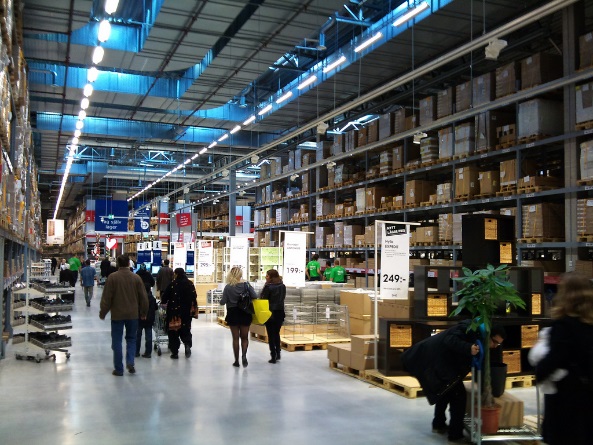 MatNat vs
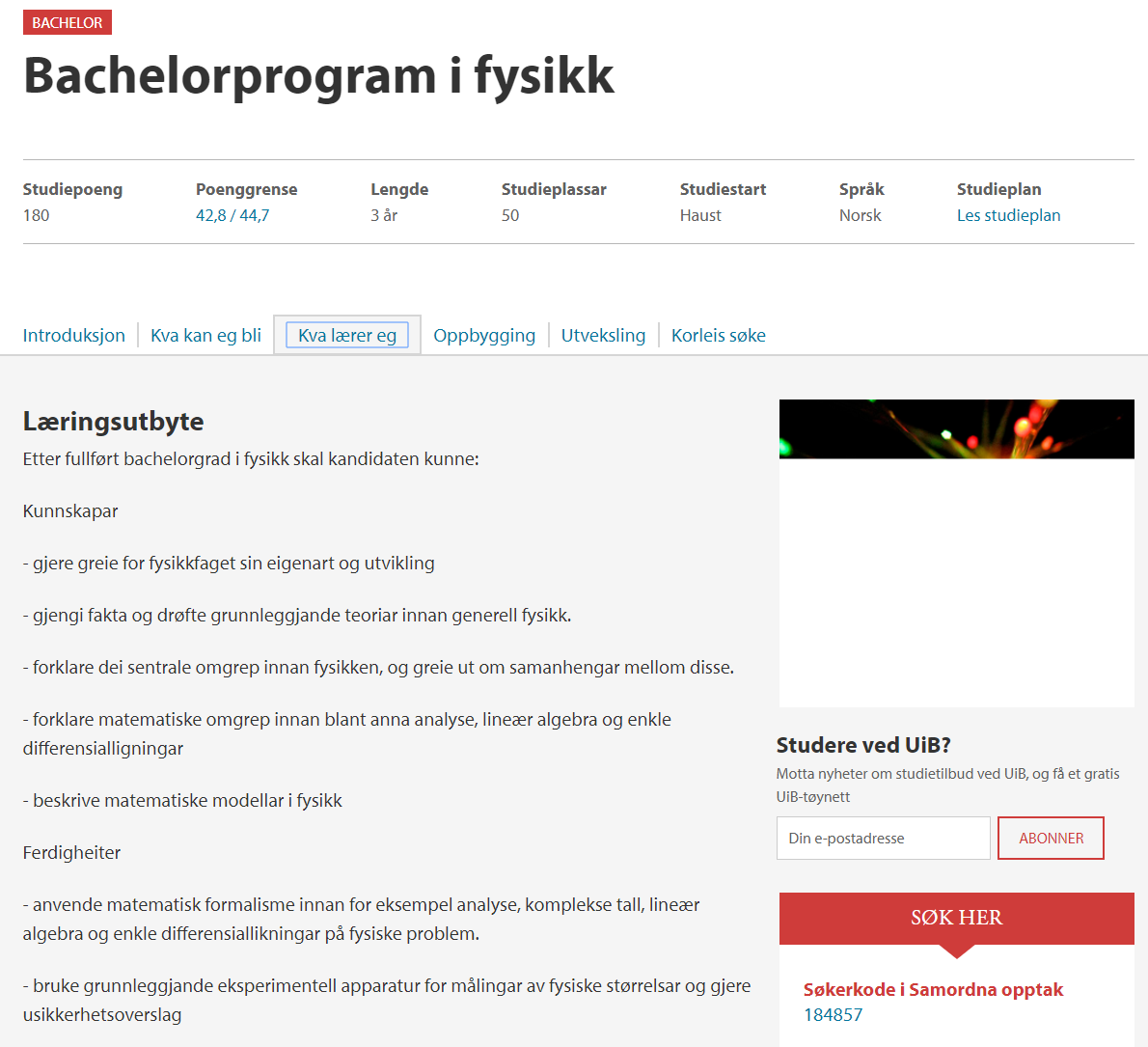 Universitetet i Bergen
Slik møter de oss i 2017
..utføre fysiske berekningar ved bruk av den kunnskapen studenten har tileigna seg innan klassisk mekanikk og relativitetsteori, elektromagnetisme, kvantemekanikk, statistisk fysikk, termodynamikk og kjerne- og partikkelfysikk.
Universitetet i Bergen
Får jeg jobb? Er jeg flink nok?
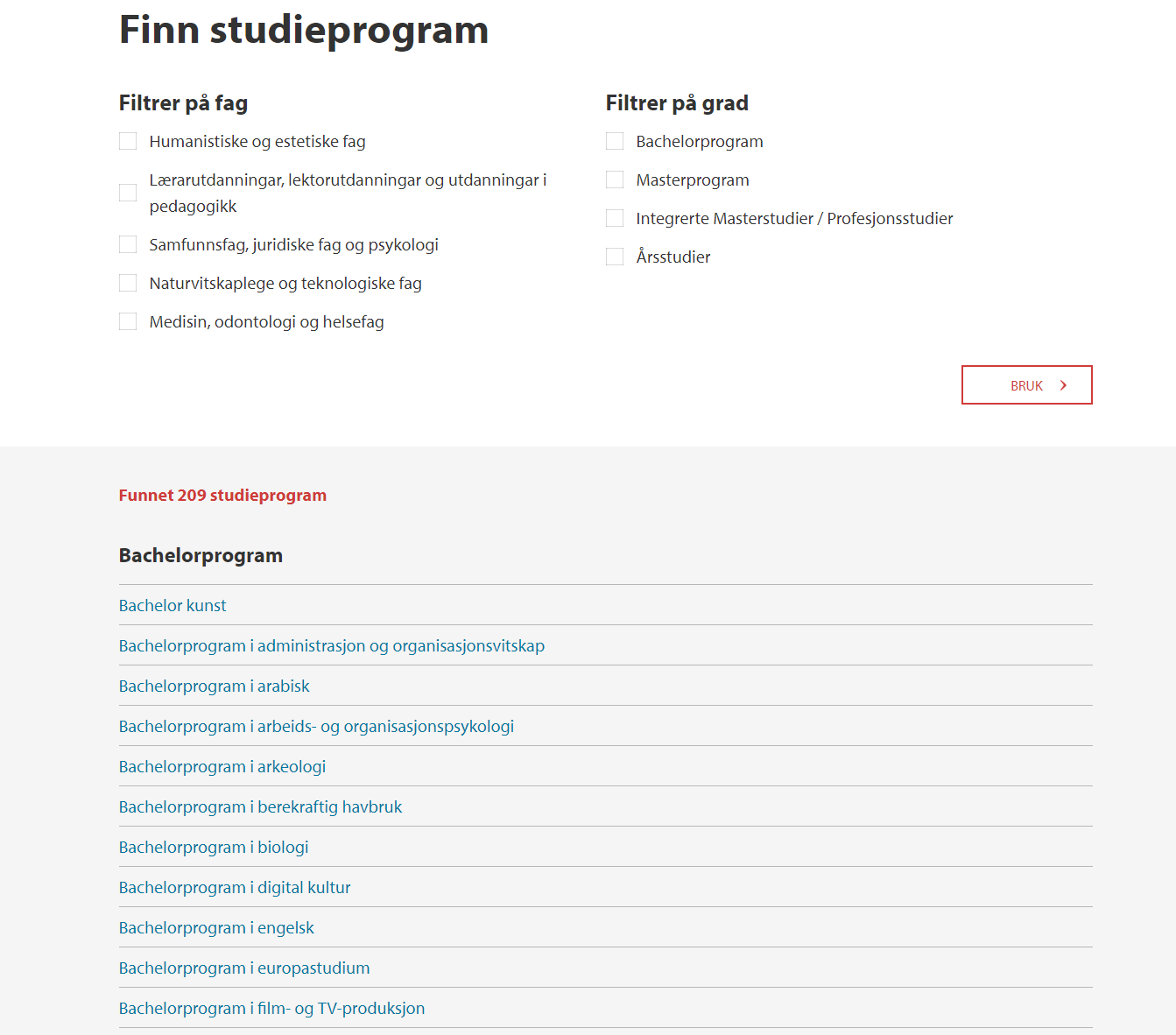 Universitetet i Bergen
Noen trenger deg
Lenke til video : https://vimeo.com/206563589
Universitetet i Bergen
Hvor finner vi studentene?
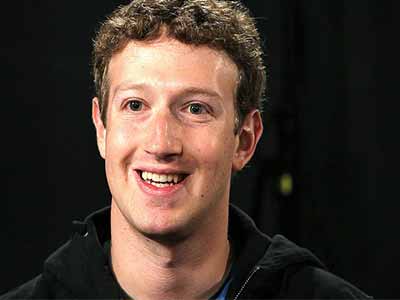 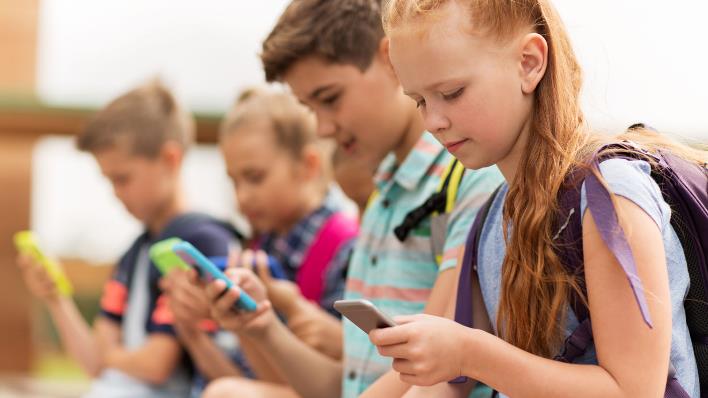 Universitetet i Bergen
Stasi ser deg
DDR 1989 
16 mill innbyggere
1% jobbet for Stasi
111 hyllekilometer
1,4 mill fotografier
34.000 film/lydopptak


Oversikt?
Universitetet i Bergen
25. oktober 2007
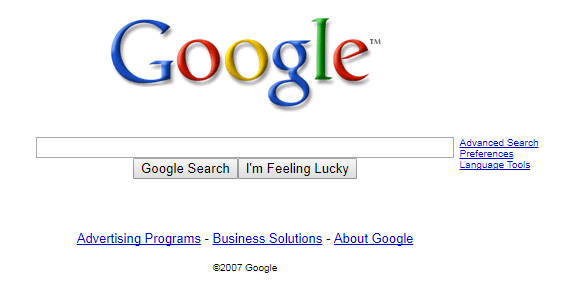 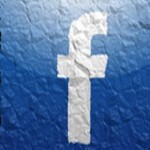 Universitetet i Bergen
3,4 millioner nordmenn over 18 år har profil
300 000 mellom 13 – 18 år
80 prosent daglig innom
Minst en time daglig bruk
Synker blant unge, vokser blant eldre
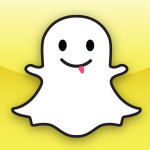 Universitetet i Bergen
50 prosent av Norge er her
Klar kvinneovervekt – 60/40
Tydelig ungdomsprofil
Mest tullebilder og situasjoner
Historie-funksjonen testes ut av virksomheter
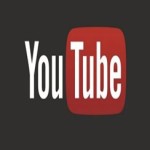 Universitetet i Bergen
3,7 millioner brukere i Norge
50% av unge daglig innom
Livsløp: Små barns første medievane
Stabil bruk – «alt» ligger der
Universitetet i Bergen
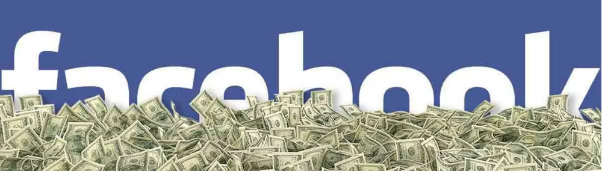 Suckerberg ser deg
Big data + algoritmer
DU = små biter over tid. Hvem følger du, hva liker du? Når og hvor er du? Mønstre? Livsstil? Vennekrets? Jobb? Familie?
Facebook verdt 2850 milliarder
SKREDDERSØM TIL 
SPARKJØP-PRIS
Universitetet i Bergen
Ekstremt målrettet
Hva folk deler på tidslinjen sin
Appene de bruker
Annonser de klikker på
Sider de engasjerer seg med
Aktiviteter folk deltar i på og utenfor Facebook
Demografi: Alder, kjønn, sted
Universitetet i Bergen
Facebook
Øker trafikken til våre sider
Video gir flere delinger enn tekst og bilde
Betalt video forsterker effekten
Men: Kun 2 av 10 ser Facebook-video ferdig. 9 av 10 brukere ser uten lyd
Universitetet i Bergen
Skaff oss en siv.ing.student, Face!
17-22 år
Bor i Akershus, Hordaland, Oslo, Rogaland, Sogn og Fjordane
Maks rekkevidde: 240 000 personer
Mål: Havne i feeden – trykk på lenken
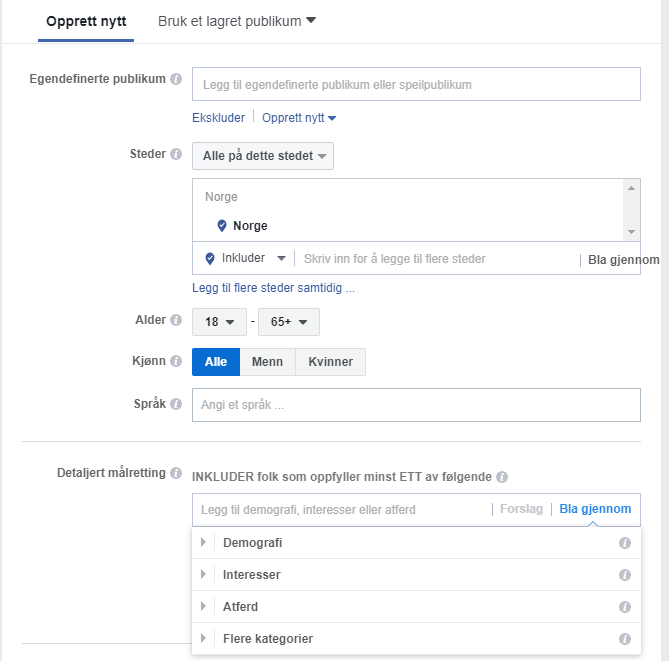 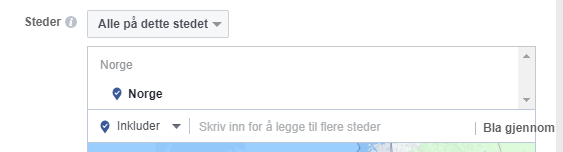 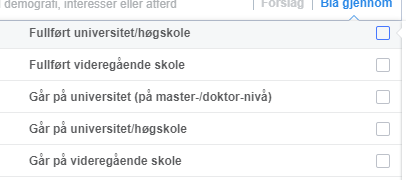 50 000 kr
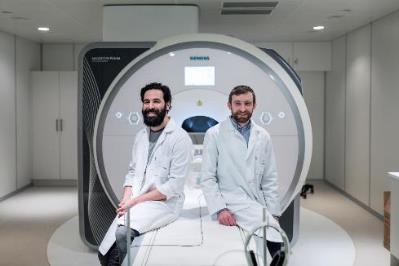 970 000 ganger havnet UiB-programmene i feeden til målgruppen
300 000 personer så minst en gang at vi har siv.ing-programmer
5000 personer til våre sider og Samordna opptak
Universitetet i Bergen
Søkere til siv.ing-programmene
Men det beste er…
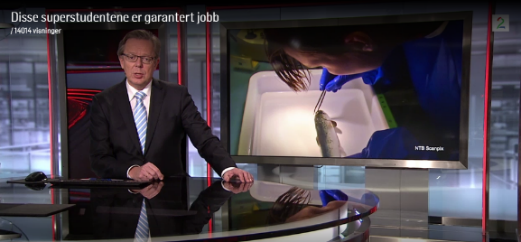 Redaksjonell omtale

Foreldre
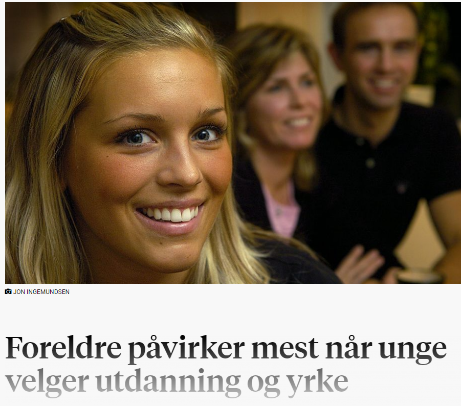